2024年度 ４月・５月
1日だけの
参加もOK
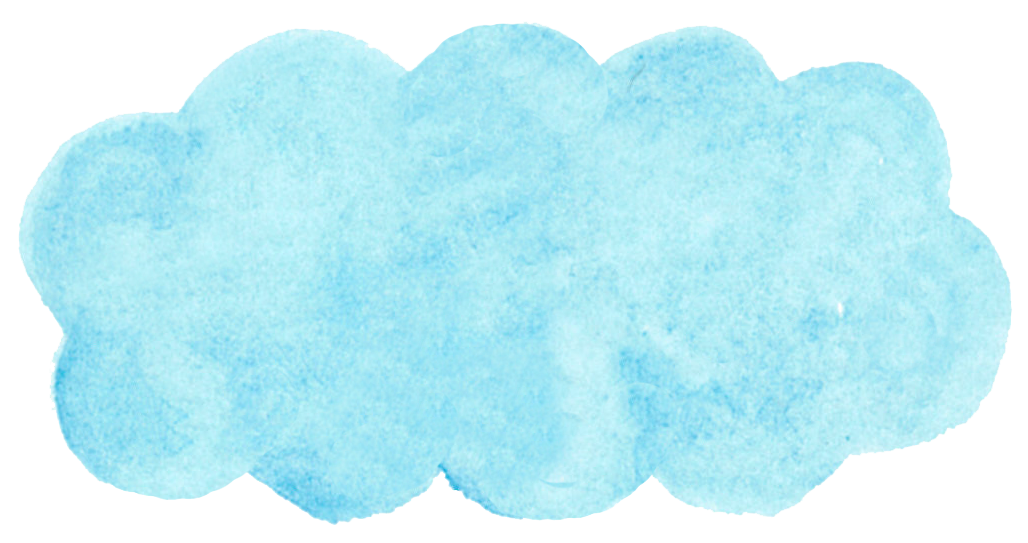 受講料
無料
いつでも、ここから、スタートできる！
いつここ
就活
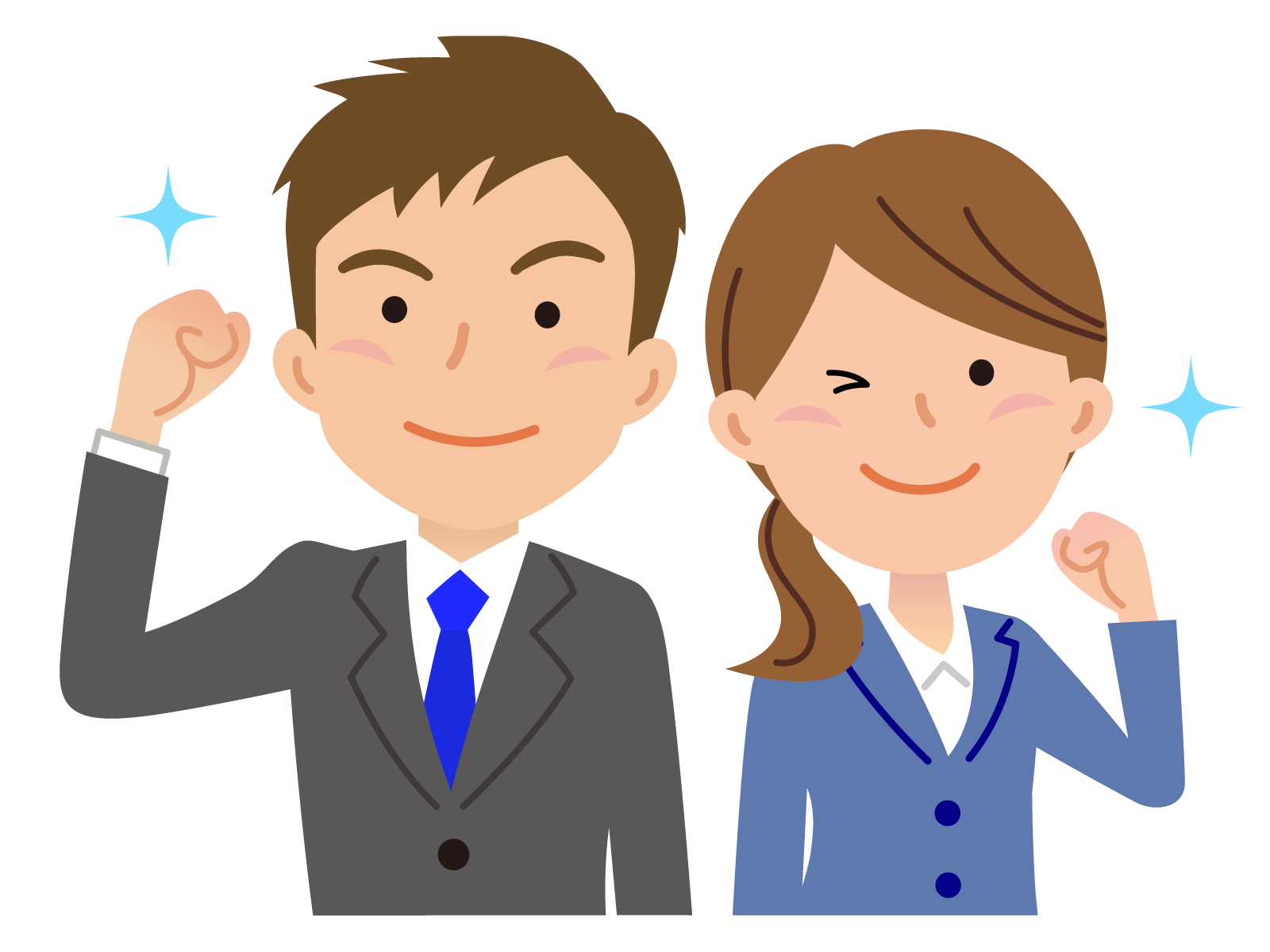 講座
厚生労働省委託事業 とちぎ県南若者サポートステーション
とちぎ県南若者サポートステーションでは、就労に向けて実践的な知識やスキルを磨くための４日間短期集中型就活講座を実施しております。全４日間のご参加はもちろん、１日からのご参加もできます！まずは就労に向けた一歩を踏み出したい方や、求人応募前の最終チェックをしたい方など、幅広い方におすすめの講座です。
４日間参加も、１日のみ参加もOK！
講座内容
※GATBを希望の方は原則2日間の受講となります。
1日目
２日目
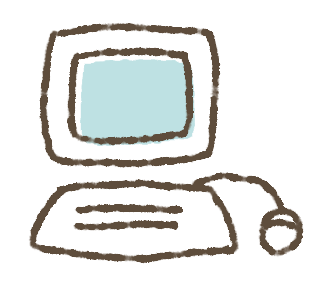 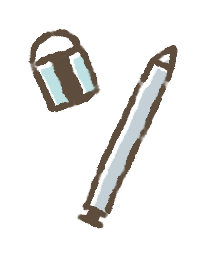 職業に必要な９つの適性能を専門のカウンセラーがていねいに解説！数万とある職業から自分の適性を知り、就職に役立てていきましょう。
職業適性検査で、あなた自身の得意な分野や職業適性をしっかりチェック！確実なスタートを図るために自分を知ることから始める講座です。
GATB②
GATB①
GATB結果の見方・活かし方
厚生労働省編　一般職業適性検査
３日目
４日目
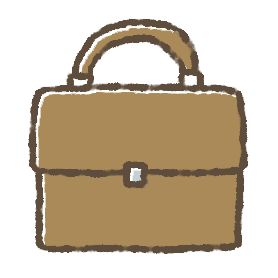 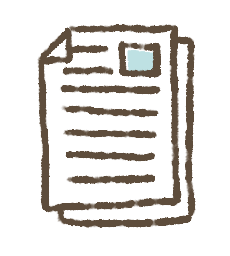 面接はちょっと苦手と感じているあなたへ。面接を受ける際の心構えから、応答の仕方、敬語の使い方などについて学べる講座です。
履歴書・職務経歴書・添え状・封筒などの書き方には、悩みがつきません。応募の際に必要な書類の書き方について具体的に学べる講座です。
面接対策
応募書類作成
ビジネスマナー
いつここ就活講座のご受講には、とちぎ県南若者サポートステーションへの利用登録と事前面談が必要となります。
必ず事前に参加予約のお申し込みをお願いいたします。※裏面の連絡先までお申し込みください。
お申込みの締め切りは、講座実施週の前週の月曜日となります。
また実施日程や会場は変更となる場合もございます。あらかじめご了承下さい。
要事前予約
４月・５月の開催日程
※小山実施なし・他会場は
(水)GATB①②・(木)応募・面接
７(火)・８(水)・９(木)・10(金)
14(火)・15(水)・16(木)・17(金)
13：30～15：30
９(火)・10(水)・11(木)・12(金)
13：30～15：30
　　　　　　　16：30
13：30～15：30
16(火)・17(水)・18(木)・19(金)
21(月)・22(火)・23(木)・24(金)
13：30～15：30
　　　　　　　16：30
４日間参加も、１日のみ参加もOK！
13：30～15：30
ｃ
13：30～15：30
　　　　　　　16：30
23(火)・24(水)・25(木)・26(金)
28(火)・29(水)・30(木)・31(金)
13：30～15：30
●  いつここ就活講座　 同 日 開 催  ●
相談無料
要事前予約
受講対象
15～49歳の
現在求職中の方
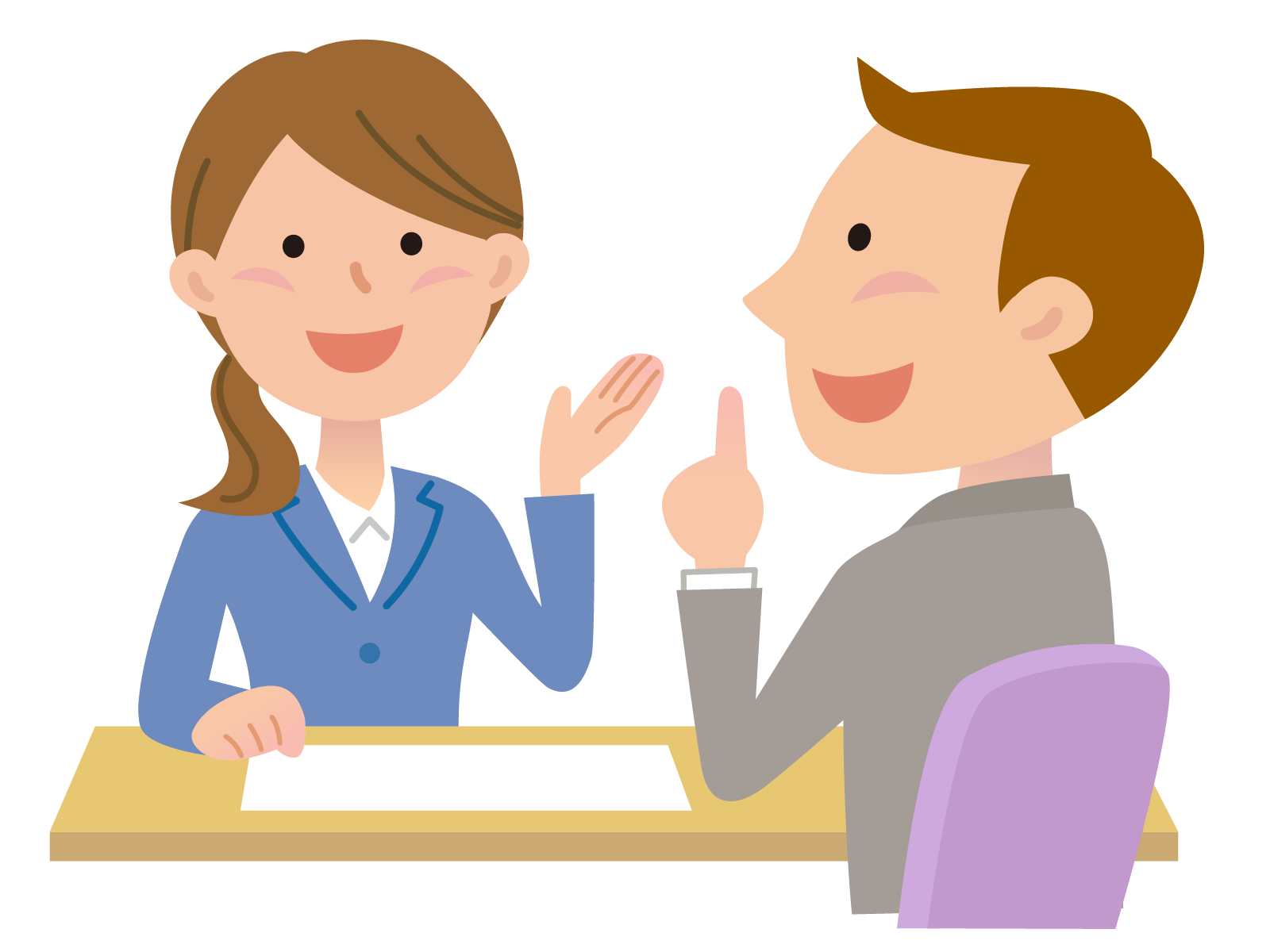 相
就
談
職
就活・就労に関する思いや悩みをぜひお聞かせ下さい。
とちぎ県南若者サポートステーションのキャリアカウンセラーが、いつここ就活講座の開催日に各会場で就活・就労に関する相談を実施します。
ご相談は無料です。事前に予約が必要となりますので、まずはお気軽に下記連絡先までお問い合わせください。
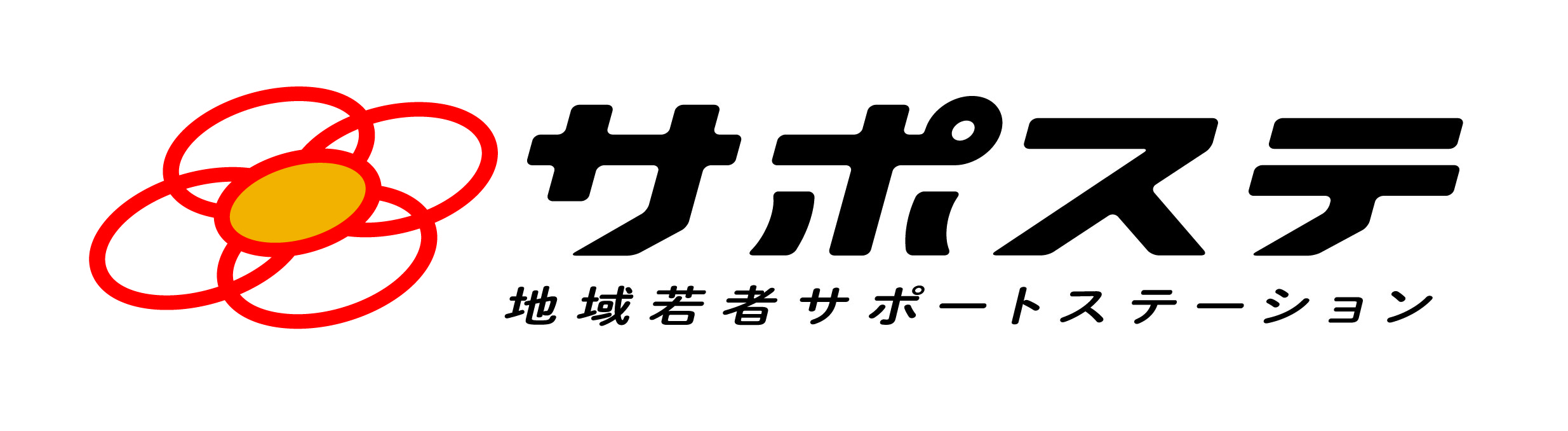 厚生労働省委託事業「若者の社会的自立と就労を応援」
とちぎ県南若者サポートステーション
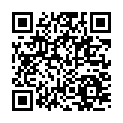 0285-25-7002
所在地  〒323-0023
	　小山市中央町3-7-1ロブレ6F
	　小山市立生涯学習センター内
URL      https://Tochigi-ysc.org/wss
電話番号
受付時間　 平日 9：00 ～ 17：00
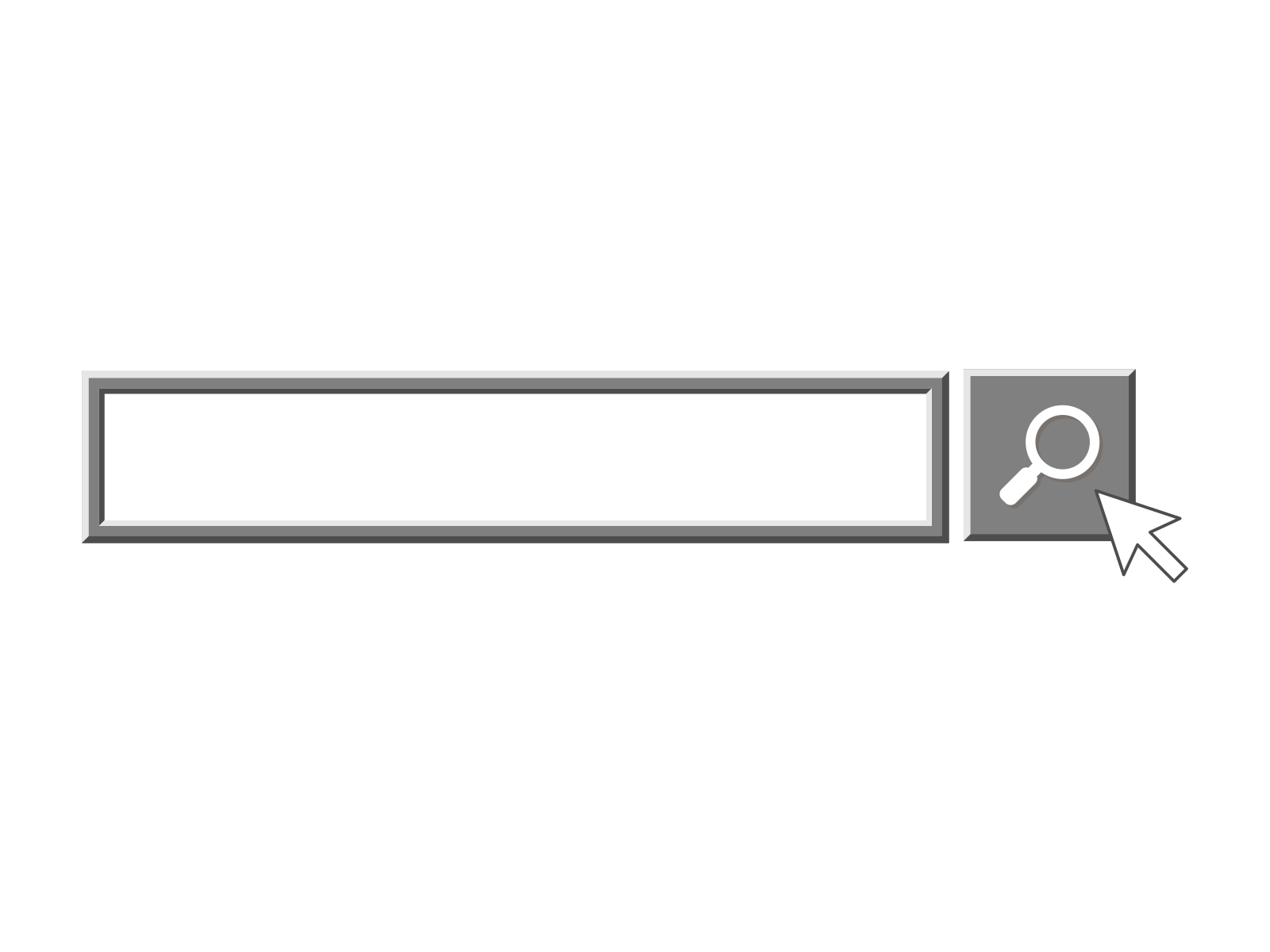 最新の情報は
ホームページにも掲載中です。
＠kennan_saposute
とちぎ県南サポステ
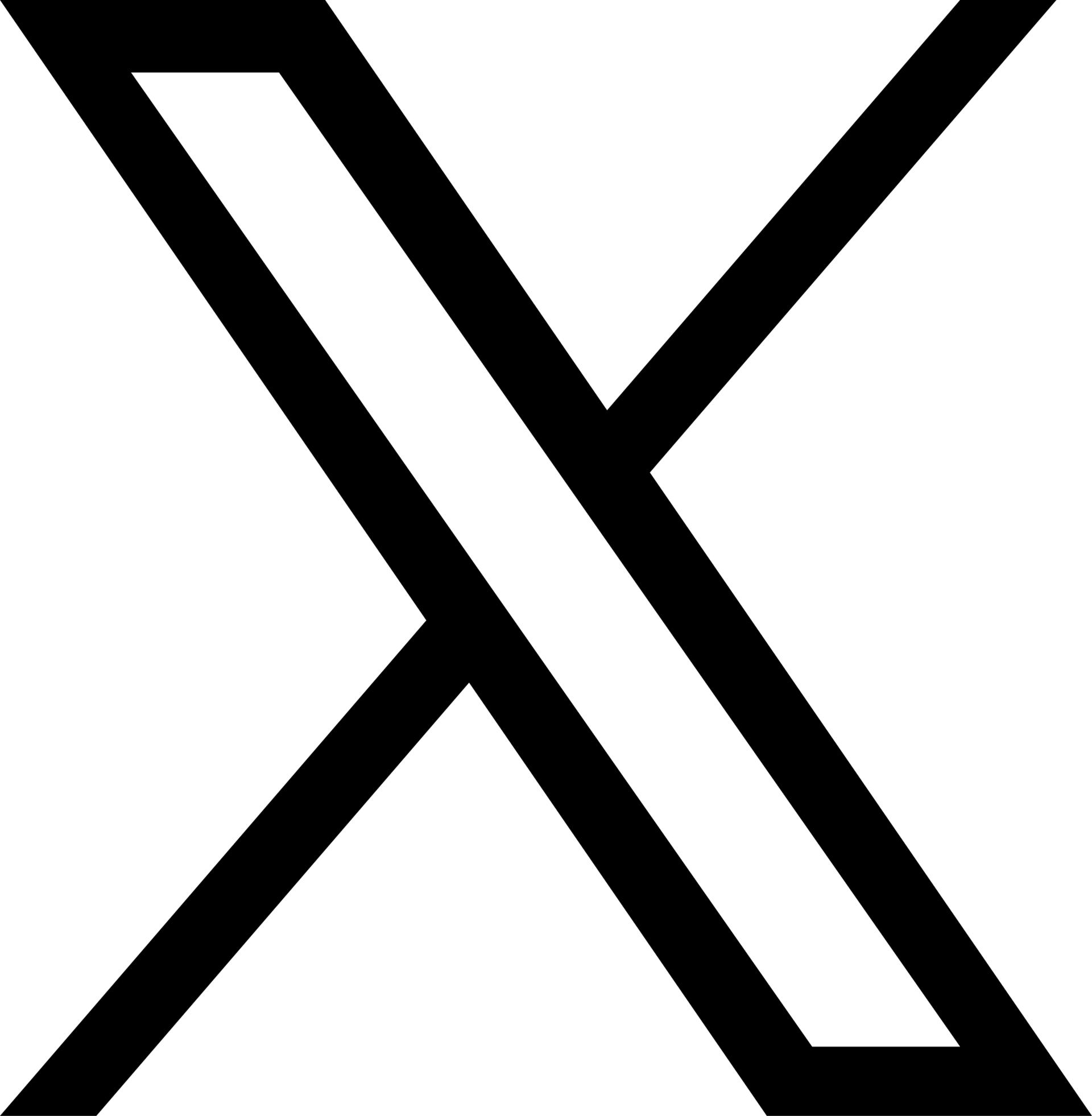 運営団体　一般社団法人とちぎ青少年自立援助センター